Geodesy
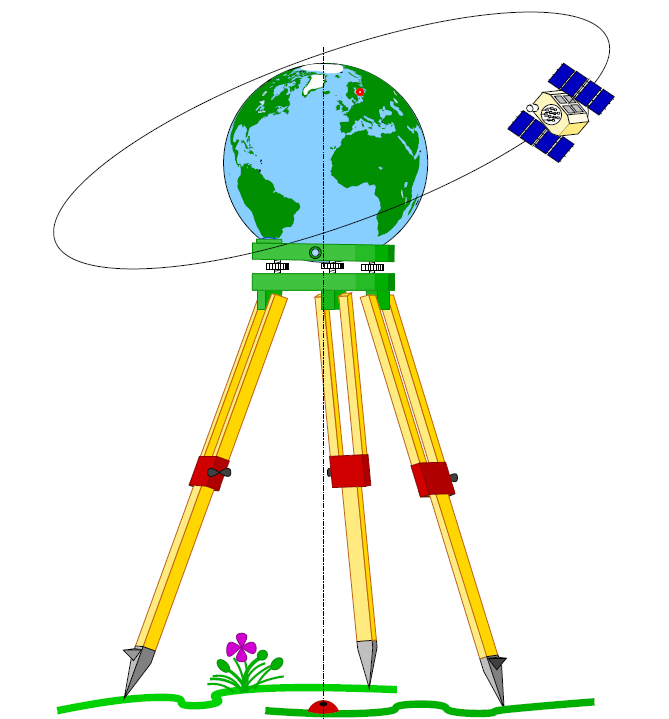 Transformations
With many of different terrestrial reference systems, as well 
as local or regional or global datums, it is important in 
geodetic applications, it is required to know the relationship 
between the coordinates of points in these systems. 

Especially for the realization of ITRF, extensive use of 
transformations is made to define the evolution تطور of the 
realizations and the relationships of ITRF to realize of 
reference systems of contributing analysis centers or space 
techniques. 

ITRF: International terrestrial Reference frame
The transformations of traditional local horizontal datums 
(referring to an ellipsoid) with respect to each other and with 
respect to a global terrestrial reference frame is a topic beyond 
the present scope. 

However, for standard Cartesian systems, like the ITRF and 
WGS84, and even other modern realizations of regional datums 
(like the European Coordinate Reference Systems ECRS), a 
simple 7-parameter similarity transformation (Helmert 
transformation) serves as the basic model for the 
transformations.



ITRF	: International terrestrial Reference frame
WGS84	: World Geodetic System, 1984
According to the definition of the IERS; International Earth 
Rotation and Reference Systems Service; the transformation 
model is given by:

Xto = T + D . RT Xfrom
Where Xto is the coordinate vector of a point in the frame to which its coordinates are transformed, and Xfrom   is the vector of coordinates of that same point in the frame from which it is transformed. 

The translation, or displacement, between frames is given by the vector, T , and the scale difference is given by D .
The IERS definition concerning the rotations between frames, where the 
rotation matrix, here denoted RT , represents rotations angles in the 
negative (clockwise) sense, rather than the usual positive (counter 
clockwise) sense; see Figure below.

 Since the rotation angles are small, we have from equation:
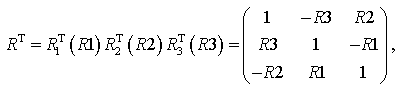 where R1, R2 , and R3 are the small rotation angles, in the notation and definition of the IERS.
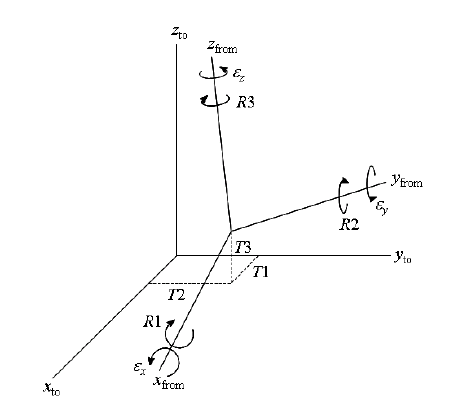 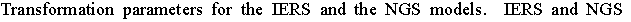 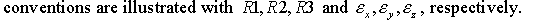 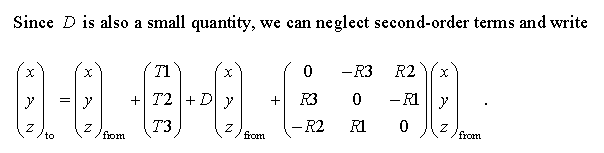 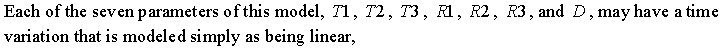 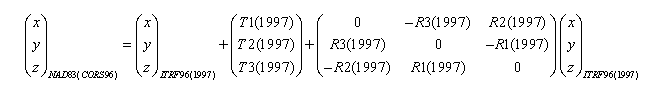 NAD83	:  North American Datum
So we have 7 transformation parameters: 
3 translation parameters T1, T2, T3
3 rotation parameters R1, R2, R3
1 scale factor D

These 7 parameters are unknown. 
So that, it is required to form 7 equations to solve this problem.

To determine these 7 parameters, we need known the 
coordinates (x, y, z) of at least 3 common points in both 
systems (to and from systems).

That is because each point gives 3 equations in x-, y-, and z-
direction.
7 transformation parameters for conversion from WGS84 to ITRF-90:
			Xo = 0.060	
						Yo = -0.517
Zo = -0.233
µ = 0.999999989
α1 = -0.0183”
α2 =  0.0003”
α3 = -0.0070”
Transformation between local and geodetic coordinate system
The difference of coordinates between two points P & Q given by:
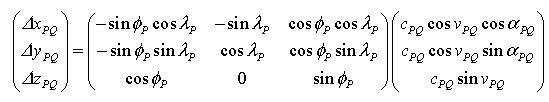 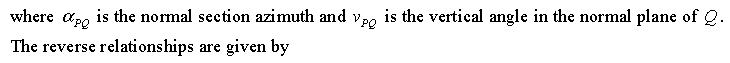 The azimuth, vertical angle and distance between any two points P & Q given by:
The azimuth, vertical angle and distance between any two points P & Q given by:
=
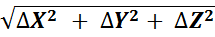 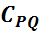 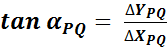 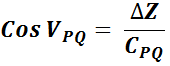 The local coordinate system (x, y, z) can be obtained by two succeeded rotations of the global coordinate system (X, Y, Z) by R2 (90-φ) R3 (λ) and then by changing the x-axis to a right handed system. In other words, the global system has to be rotated around z-axis with angle λ, then around the y-axis with angle (90-φ) and then change the sign of the x-axis. The total transformation matrix R is then:
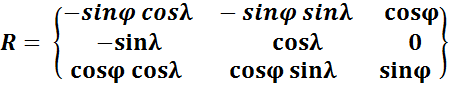 And there are:
				
				xlocal = R Xglobal	

				         And

				Xglobal = RT xlocal
Where xlocal , Xglobal  are the same vector represented in local 
and global coordinate systems.

(ϕ, λ) are the geodetic latitude and longitude of the local point.

If xlocal , Xglobal   are different vectors, the transformation 
given by:

				
Xglobal = T + D. RT xlocal
The Affine 4 parameters transformation
The Affine 4 parameters transformation algorithm consists in a roto-
translation between two reference systems. 

Mathematically, to transform the coordinates from one reference system 
to another, at least the coordinates of 2 points in both systems are 
needed.

The figure show the roto-translation schema: Eo and No are the East/North 
translations between the origin of the raster system (red axis) and the 
origin of the map system (blue axis), whereas ε is the rotation angle 
between the two systems. P and Q are the two (minimum) points, known 
in the two reference systems, needed to transform raster coordinates 
into map coordinates.
Even though two known points in both systems are sufficient to 
solve this transformation, it is obviously advised to use more 
points in order to have a more accurate calculation.

Using more than two points implies that a scale factor 
between the two systems is generated due to the surplus فائض  
of measurements. So, for a generic point P the matrix formula of 
this transformation is:
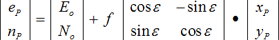 This notation makes quite clear why this transformation is 
called “4 Parameters”, there are in fact 4 values we need to 
calculate in order to transform the raster coordinates of one 
point into its corresponding map coordinates. 

These 4 parameters are: Eo, No, f, ε, i.e. the two East/North 
translations of the raster origin, the scale factor and the 
rotation angle.